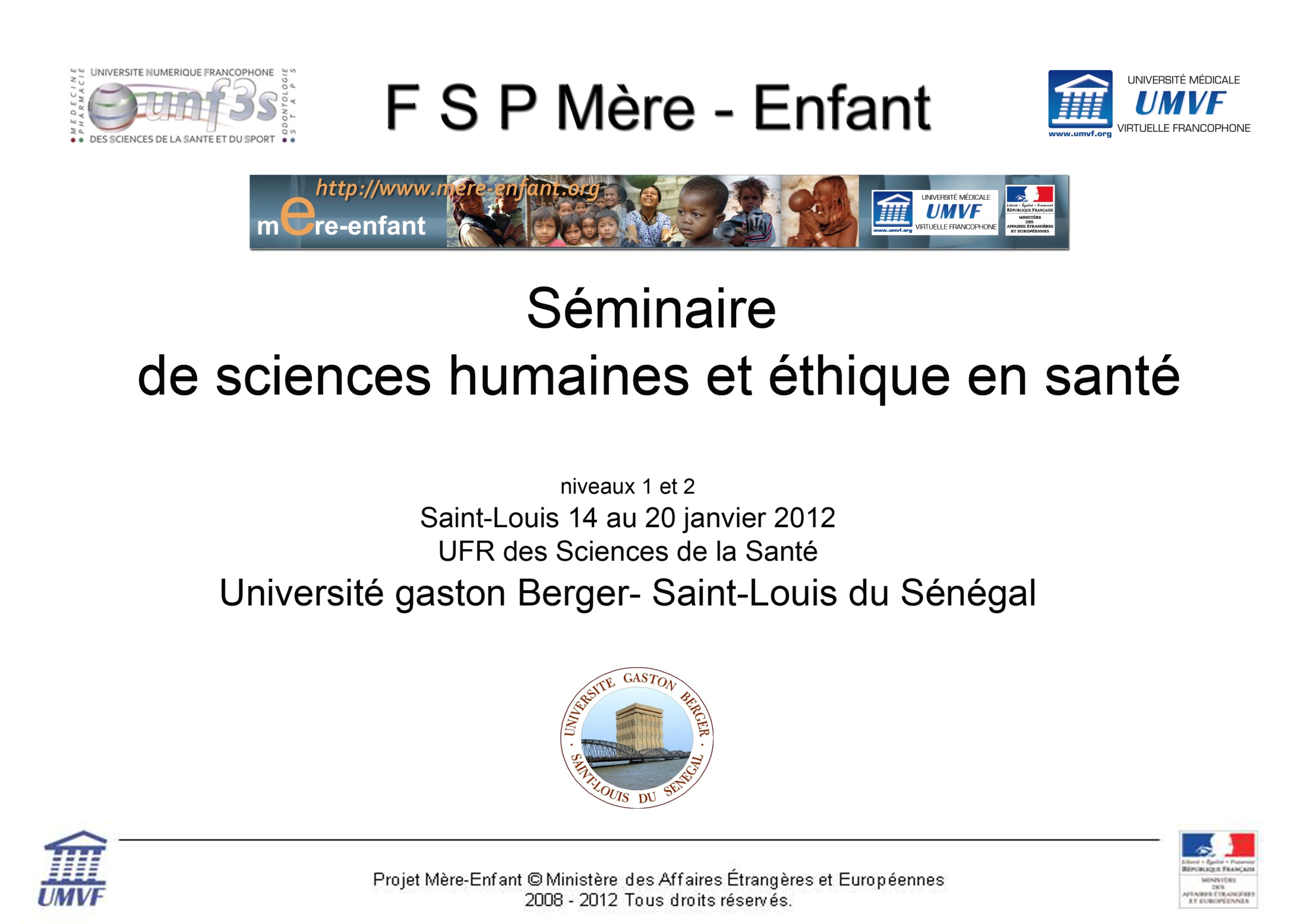 Le Pluralisme médical en Afrique de l’Ouest
Moha Mahaman
Médecin, chercheur au Lasdel
Quête de la guérison
La quête de la guérison  en Afrique de l’Ouest conduit les usagers à l’utilisation de plusieurs systèmes de soins : automédication, thérapie familiale ou « de grandes mères »,  médecine dite traditionnelle ou les « traditions de soins », et médecine moderne dite « biomédecine ».
Définition
On appel pluralisme médical,  le recours simultané ou successif à des pratiques ou système de soins très différents
Définition ….
…il renvoie à des représentations du corps, de la santé, de la maladie, du malheur, de la mort.
Définition.
…mais celui-ci aussi va au delà de son rapport au corps, à la santé et maladie, à la mort; il s’enracine dans d’autres niveaux de la vie, que l’individu et la société jugent significatifs: la pauvreté, le statut social, le contexte de vie etc.
Quelle est la configuration de l’offre des soins dans nos pays?
L’individu lui-même (Automédication)
La famille et entourage « groupe organisateurs de la thérapie » (Janzen, )
Les acteurs de la médecine dite « traditionnelle » ou « des traditions »
Le prestataires de soins de la biomédecine
L’automédication & la thérapie familiale
Il s’agit d’un « auto-recours ». Lorsqu’un individu malade ou sa famille mobilise leurs connaissances et pratiques pour soigner les maux, les souffrances ou le malheur d’une personne. Ce recours peut se faire par l’usage des médicaments et ou formules issus de: 
La biomédecine (comprimés achetés dans la rue ou acquis auprès des parents…)
de la médecine traditionnelle.
Une combinaisons des deux.
Automédication & la thérapie familiale ….
Elles constituent très souvent le premier recours, 
On y soigne une gamme variée d’entités nosologiques poupulaires ou syndromes: gale, courbature, maux de dents, maux de bouche, fièvre,maux des yeux, etc.. quitte à recourir simultanément, si nécessaire, à d’autres soins, sumaya, zahi, sanyi, shawara,etc. .
Le recours aux tradipraticiens
Il s’agit des recours fait auprès des personnes auxquels les communautés d’appartenance reconnaissent le rôle et le statut des thérapeutes.
Les contours de la médecine et pharmacopée traditionnelle
Dans l’expression « médecine traditionnelle » sont impliquées de réalités diverses. 
Ainsi, le terme « traditionnel »:  
n’a ni des contours clairement cernés, 
N’est pas un ensemble figé à jamais, 
 ces médecines sont ouvertes: elles acceptent et intègrent des innovations venues d’ailleurs. 
Ce qui fait que l’opposition, entre la « médecine traditionnelle » et la « médecine moderne » ou « médecine scientifique » n’est jamais nette dans la réalité quotidienne des soins
La biomédecine
C’est la médecine dont vous et nous sommes représentants. Elle est formée d’un ensemble de formations sanitaires et des unités de soins modernes qui offrent des services de santé: case de santé communautaires; poste de santé (centre de santé intégrée); hôpital de districts; hôpitaux régionaux; hôpitaux nationaux; maternités etc.). Ces institutions de soins peuvent avoir plusieurs statuts: religieux, publics et privés.
La biomédecine est aussi aujourd’hui ouverte
Elle intègre des éléments nouveaux venus des civilisations orientales: le yoga, l’acupuncture, les massages divers, l’homéopathie etc.. communément appelés « médecines douces »
Les acteurs de l’automédication vs thérapie familiale
Les mères les grands parents soignent surtout les enfants et les jeunes ; les adultes et les personnes âgés se soignent elles mêmes, ou elles sont soignées par d’autres habitants de la concession. 
Généralement la responsabilité de l’automédication semble revenir au malade, s’il s’agit d’un adulte de plus de vingt ans, ou d’une femme de plus de 50 ans ; pour ce qui concerne les femmes entre 15 et 49 ans, c’est un homme adulte de la concession (père, oncle ou mari) qui d’habitude donne le traitement.